Starter

What can you remember about vectors from GCSE maths?
The most common notation for vectors is threefold:
The resultant is a single vector which is equivalent to a set of vectors
Vectors with the same magnitude and direction are equal
If vectors have the same magnitude and opposite directions then:
If different sized vectors have the same direction they are scalar multiples of each other.
Adding and Subtracting Vectors
=
+
=
-
Multiplying Vectors
=
Two vectors are parallel if one is a scalar multiple of the other.
Yes
No
Cartesian coordinates

These are the coordinates you are used to
Polar coordinates

These measured in the distance from the origin and the angle from the positive x axis
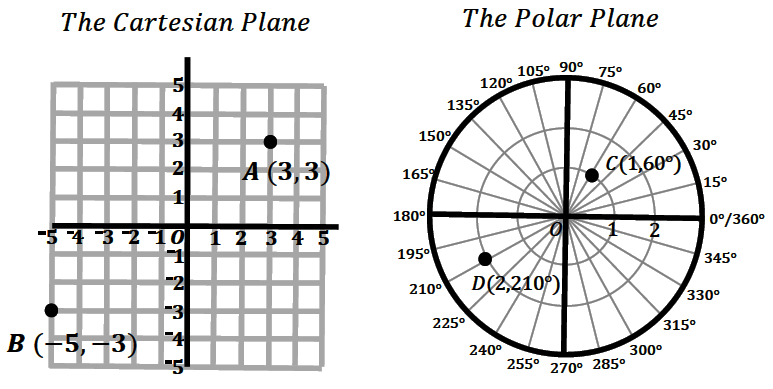 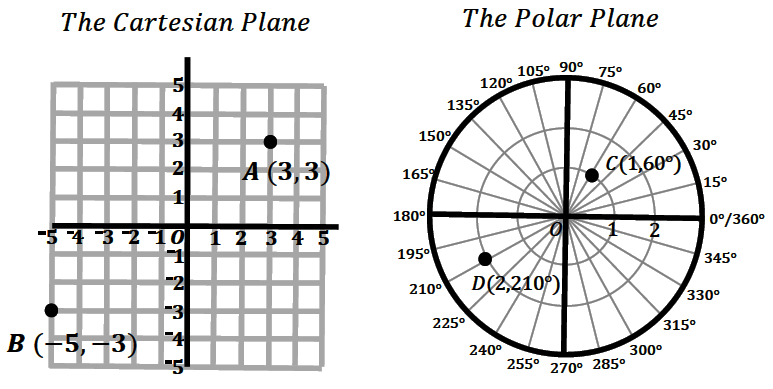 Vectors are commonly expressed in one of four ways:
Task

Match the groups of vectors.

There are 6 sets of 4 cards.

Some are blank for you to fill in at the end.
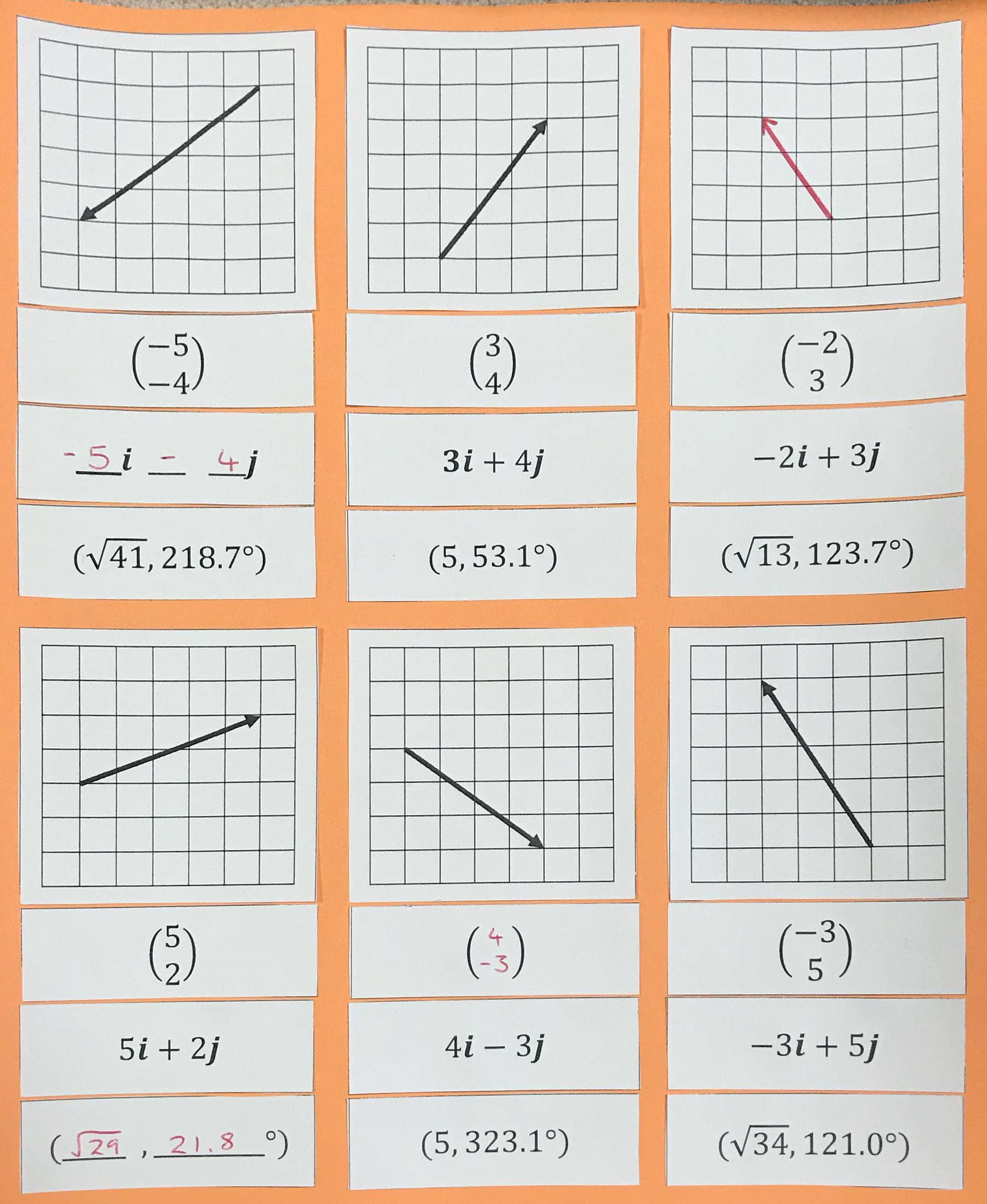 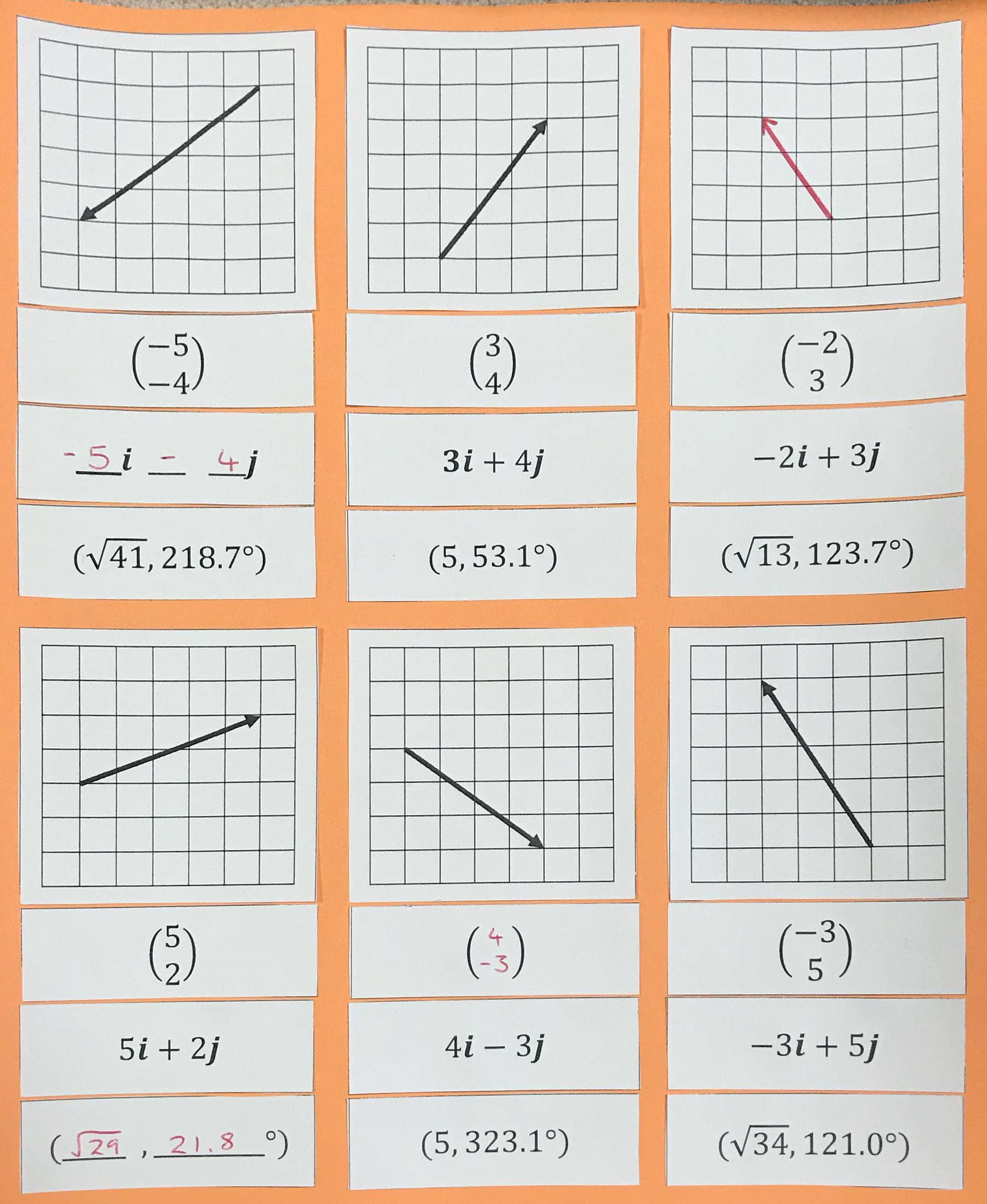 Vectors are commonly expressed in one of four ways:
How  would you identify parallel pairs of vectors for each of these formats?
Which of the following pairs of vectors are parallel?